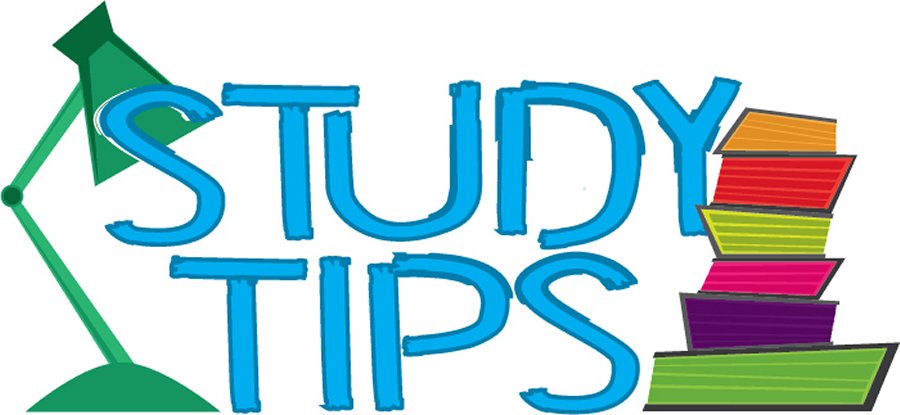 T = Take Notes
                              I = Interact with your notes
                              P = Practice with plenty of repetition
                              S = Self-test
Chapter 6Sestion 1: Introduction to Chemical Bonding
ESSENTIAL QUESTIONS
How are chemical bonds formed? 
Why do atoms form bonds?
What do dots on a Lewis dot diagram represent?
How do you know where to create a bond on a Lewis dot diagram?
What is the octet rule?
Compounds
A compound is a substance that contains atoms of two or more different elements that are chemically bound together.
A chemical bond is a strong attraction between atoms that hold compounds together.
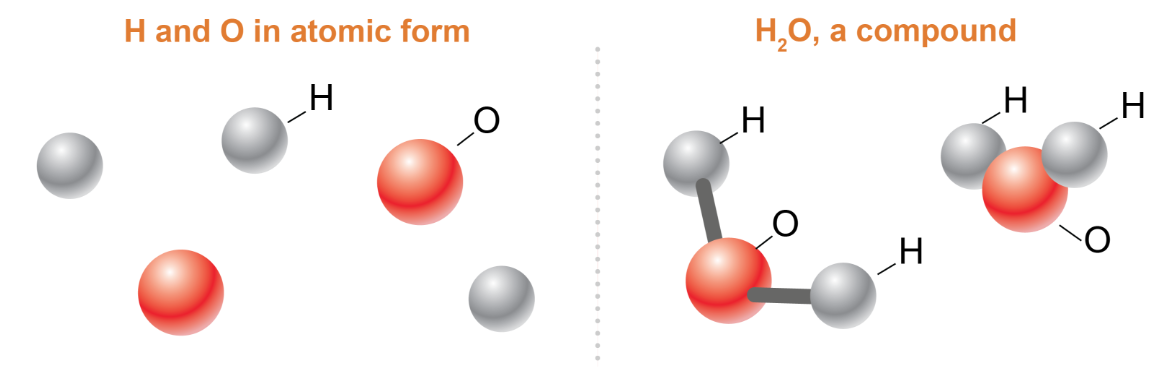 What are chemical bonds?
A chemical bond is a relatively strong attraction between a pair of electrons in neighboring atoms. 
The diagrams below shows four different ways to represent a methane molecule (CH4).
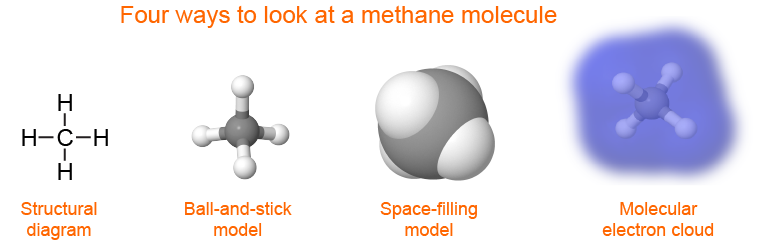 How chemical bonds form
A diatomic molecule is composed of only two elements. 
As two atoms get close to each other, the attraction between one atom's valence electrons and the nucleus of the other atom creates a slight polarization of each electron cloud.
When two atoms get too close to each other, the force between them becomes repulsive.
A chemical bond forms at this equilibrium distance as seen in the diagram.
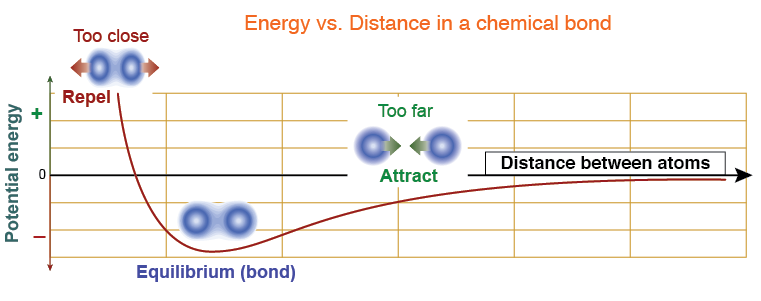 Bonding and electron configurations
Atoms bond to form complete energy levels.
The diagram below shows how both elements can reach the lowest-energy condition of having full energy levels by sharing two pairs of electrons. Each shared pair represents a chemical bond.
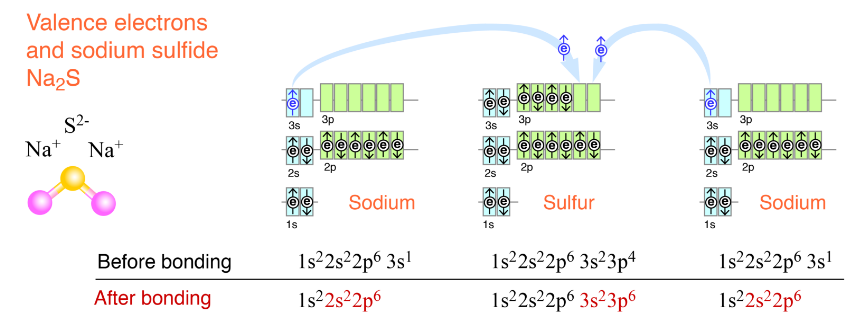 Isoelectronic particles
Different elements with the same electron configuration are isoelectronic.
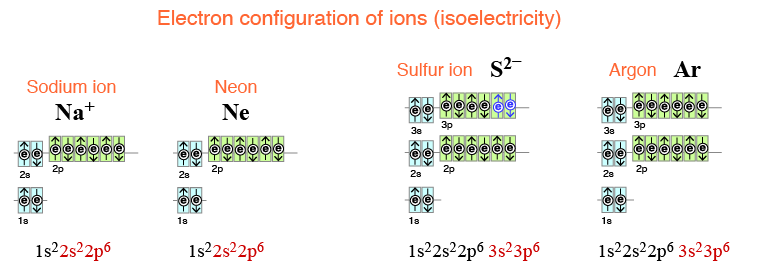 The octet rule
The rule that compounds form so as to give every atom eight valence electrons is called the octet rule.
Eight valence electrons completely fill the s and p orbitals.
Full energy levels are very stable.
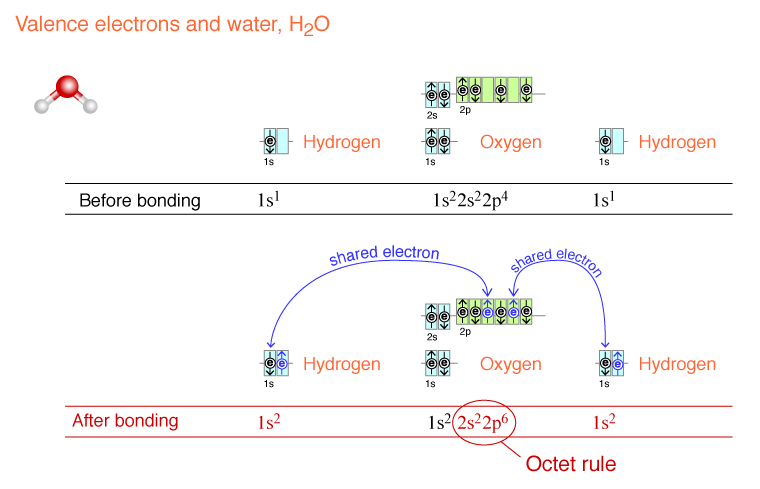 Solved problem
Bond summary
Light elements
The octet rule is really a "duet" rule for hydrogen, helium, lithium, and beryllium.

These elements are Isoelectronic with He and only need two electrons to complete their energy levels.
Written chemical formulas
Compounds have a unique chemical formula that tells you how many of each kind of atom are in the compound.
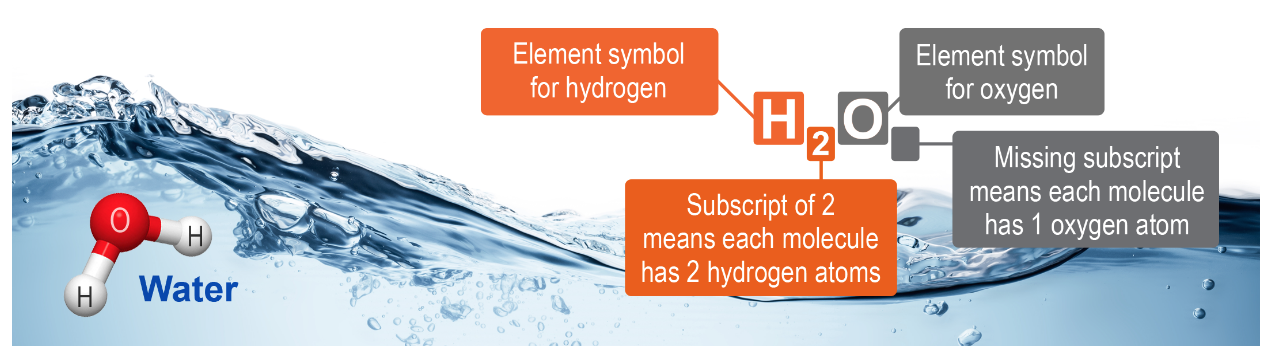 Drawings of formulas
In drawings, atoms are in their elemental or atomic form if they are separated and there are no lines connecting them.
If atoms overlap with each other, or they are connected with a solid line, then they are combined as a compound. 
The solid line represents chemical bonds.
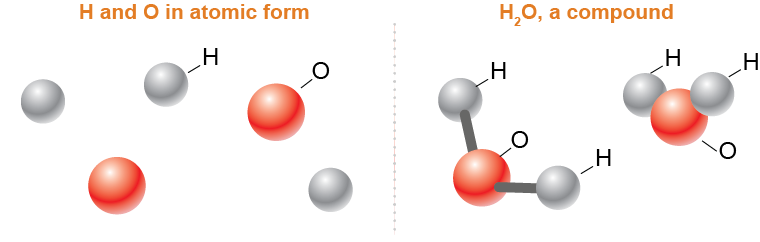 Representing molecules
In chemistry, structure means how the atoms are connected to each other.
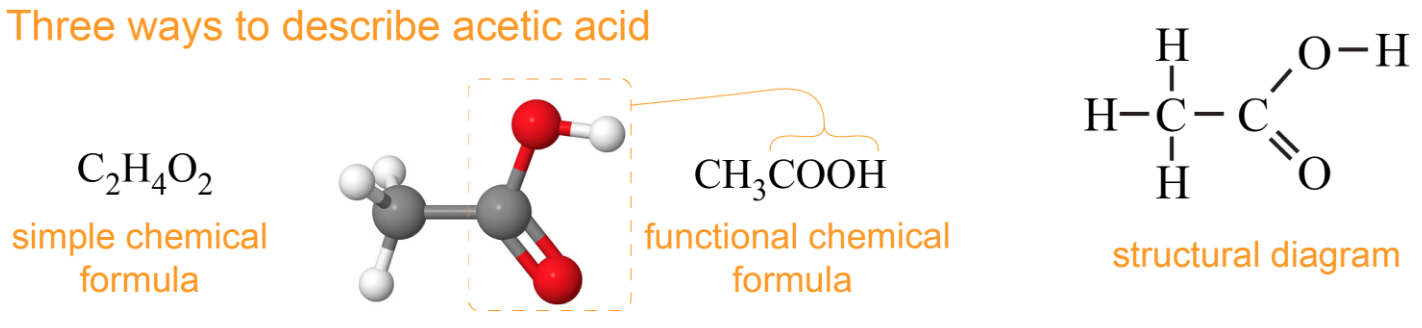 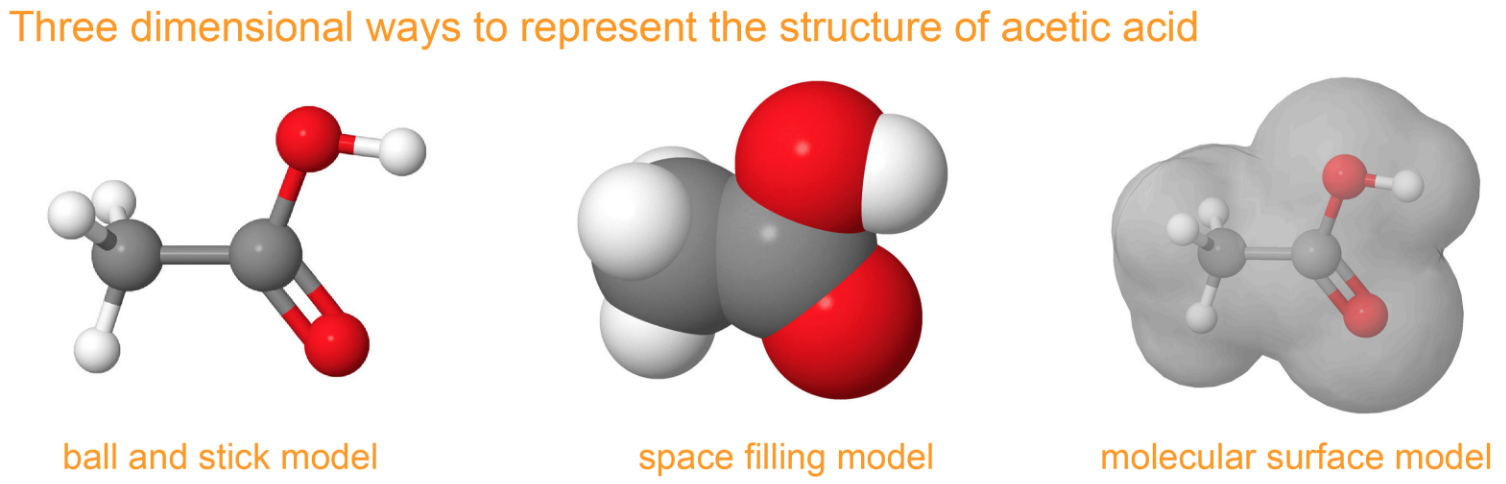 Lewis dot diagram and electron pairs
A Lewis dot diagram is convenient way to represent the idea of paired valence electrons and the stable arrangements of eight or two
Sulfur is shown below; the element symbol is written in the center and the valence electrons are written around the symbol 
The pairing of dots in Lewis dot diagrams reflect Hund's rule.
Only the unpaired electrons are available for making chemical bonds.
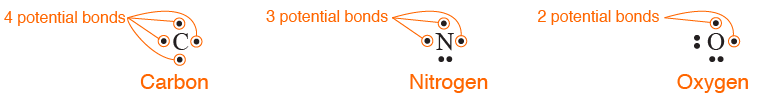 Lewis dots and molecular structure
Consider a molecule of ethanol (C2H5OH). 
Each carbon atom is surrounded by eight dots (4 bonds). 
Each oxygen atom is also surrounded by eight dots (two bonds). 
Each hydrogen atom in the molecule contributes its single 1s valence electron and forms one bond (two dots). 
All of the atoms have complete energy levels.
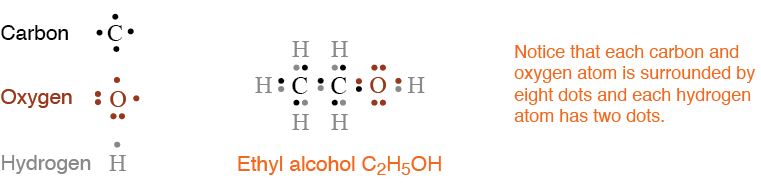 Solved problem
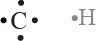 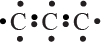 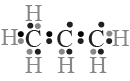 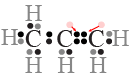 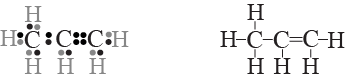 Structural diagrams
In a structural diagram, a line represents a bonded pair of electrons between atoms.
It is easier to see bonds in structural diagrams.
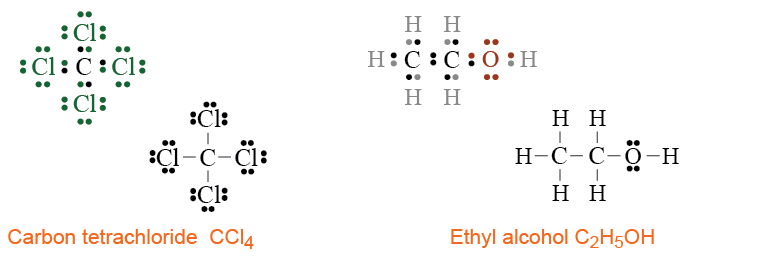 Double and triple bonds
To meet the octet rule each atom in O2 must share two pairs of electrons with its partner in a double bond. 
Each nitrogen atom in N2 must share three pairs of electrons in a triple bond.
Many molecules may contain a single bond together with double or triple bonds.
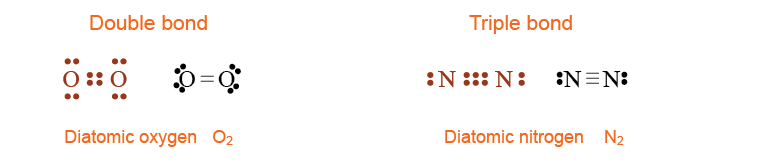 Post-assessment
What is the difference between an element and a compound?
Post-assessment
What is the difference between an element and a compound?
An element is one or more of the same kind of atom but a compound is made of 2 or more different elements chemically bound together.
Post-assessment
How are chemical bonds formed?
Post-assessment
How are chemical bonds formed?
Chemical bonds are formed when atoms share or exchange their valence electrons to get a noble gas configuration or octet.
Post-assessment
Why do atoms form bonds?
Post-assessment
Why do atoms form bonds?
Atoms form chemical bonds to get a more stable electron configuration.
Post-assessment
What are the parts of a chemical formula?
Post-assessment
What are the parts of a chemical formula?
There are chemical symbols and subscripts, the subscripts let you know how many of each atom there are in the formula.
Post-assessment
What do dots on a Lewis dot diagram represent?
Post-assessment
What do dots on a Lewis dot diagram represent?
Valence electrons.
Post-assessment
How do you know where to create a bond on a Lewis dot diagram?
Post-assessment
How do you know where to create a bond on a Lewis dot diagram?
Unpaired electrons are available to form bonds.
Post-assessment
What is the octet rule?
Post-assessment
What is the octet rule?
 Atoms surrounded with 8 valence electrons are stable.
Post-assessment
What is the value of having several different molecular models?
Post-assessment
What is the value of having several different molecular models?
If you want to know different information about a molecule, you should choose the model that best represents that information, such as what the molecule looks lie in 3D space or simply in what order the atoms are arranged.